Perkins Monitoring (Desk Audits)
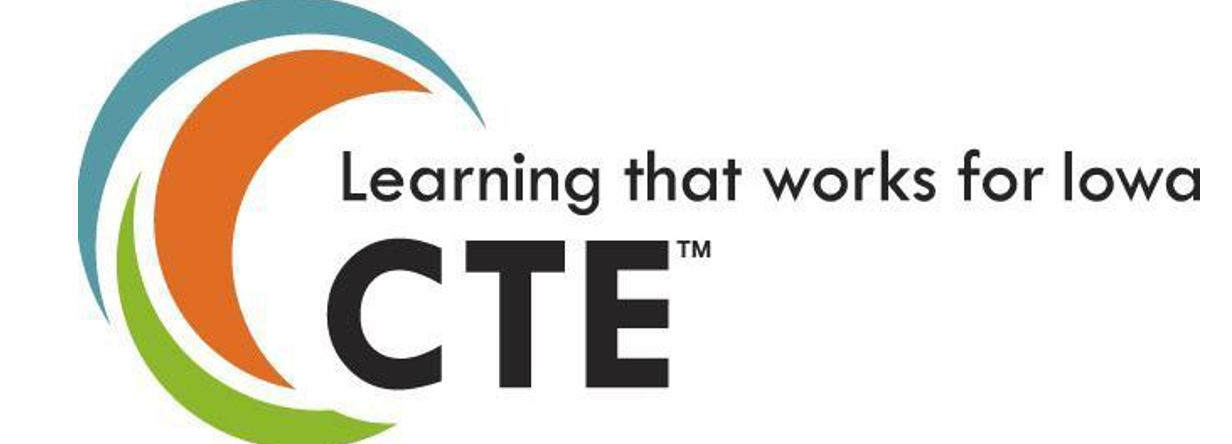 Revised: December, 2024
Perkins Monitoring (Desk Audits)
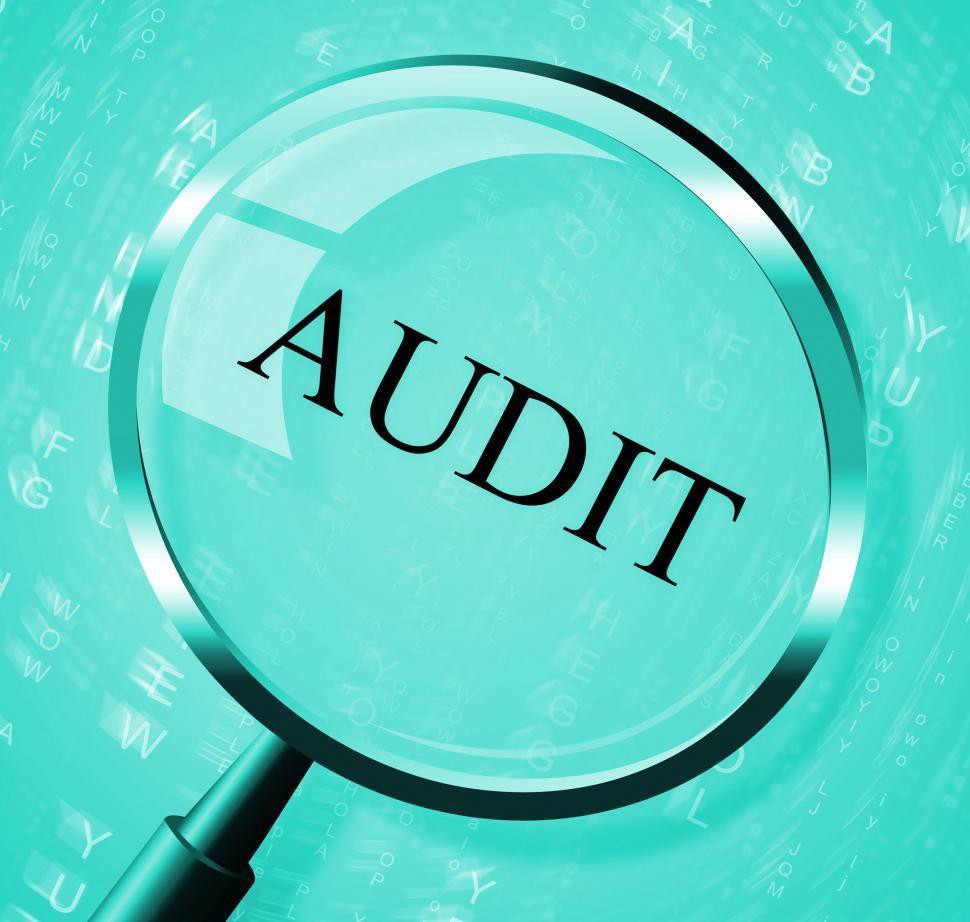 Why?

State monitoring of Local Eligible Recipients (LEAs) ensures that (we) Iowa are utilizing Federal Grant funds appropriately and correctly in accordance with the Strengthening Career and Technical Education for the 21st Century Act (Perkins V)

Collaboratively ensure that state- and local- level monitoring processes are methodical, consistent, efficient, and standardized to position Iowa well for future Federal audits.
Revised: December, 2024
Perkins Monitoring (Desk Audits)
Local Grant Management (What are we looking at?)
Budget Controls
Records Retention Policies
Procurement system and internal controls
Personnel System that complies with all laws and regulations (when applicable)
Time keeping system (when applicable)
Property Management System/Inventory
Travel policies
Effective cycle FY25 - Career Technical Student Organization (CTSO) Perkins grant-related activities
Revised: December, 2024
Perkins Monitoring (Desk Audits)
IowaGrants Application
Budget, CLNA, Assurances
Perkins Grant Management
 Programming, Curriculum, Activities, Purchases, Professional Development
Continuous Improvement
Implementation of findings, recommendations, and/or corrective action plans
IowaGrants Claims
Fiscal agent duties and diligence (i.e., regulations, claim submission guidelines, assurances, inventory management)
Perkins Desk Audits/Monitoring
Revised: December, 2024
Perkins V CTE Monitoring Timeline
Perkins V CTE Monitoring Timeline
(Effective FY25)
Desk Audit Submission Deadline 
(May 31st)
Call for desk audit submissions (December 31st)
Reviews 
(June - October)
Reports
(December)
Revised: December, 2024
Perkins Desk Audit Form for Submission
Perkins V CTE Monitoring Timeline 
(Effective FY25)
Call for desk audit submissions (December)
Desk Audit Submission Deadline (January 31st)
Perkins V Secondary and Postsecondary Monitoring Community College Perkins Desk Audit Form Secondary Perkins Desk Audit Form
Revised: December, 2024
Perkins Desk Audit Reviews
Reviews 
(June - October)
Perkins V CTE Monitoring Timeline
	Reviews (June – October)
IowaGrants history (back to prior desk audit)
Applications
Budgets
Claims (executive assurances, templates)
CLNAs
Notes from Bureau of School Improvement
Inventory documents (inventory lists and notes)
Job descriptions, time & effort (if applicable)*more on next slide
Beginning AY20-21, performance data
Beginning AY24-25, CTSO grant related activities
Revised: December, 2024
Perkins Desk Audit Reviews
Time & Effort
Time & Effort requirements (EDGAR) – 2 C.F.R. § 200.430
Documentation for personnel expenses - Charges to Federal awards for salaries and wages must be based on records that accurately reflect the work performed.
How staff demonstrate allocability - if employee paid with federal funds, then must show
that the employee world on that specific federal program cost objective 200.430(a).
Who must participate? Must be maintained for all employees whose salaries are paid in whole or in part with federal funds; used to meet a match/cost share requirement; NOT contractors. 200.430(I)(1) and (I)(4).
Job description requirements (EDGAR) - 2 C.F.R. § 200.413(C)
Documentation for personnel expenses §200.430(8)(I)(1)
Records must be supported by a system of internal controls which provides reasonable assurance charges are accurate, allowable and properly allocated;
Be incorporated into official records;
Reasonably reflect total activity for which employee is compensated not to exceed 100%
Encompasses all activities (federal and non-federal);
Comply with established accounting policies and practices; and
Support distribution among specific activities and cost objectives
Revised: December, 2024
Perkins Desk Audit Reviews
Administrative Costs
Federal Perkins V statute

SEC. 135. [20 U.S.C. 2355] LOCAL USES OF FUNDS. (p. 70),
https://www.govinfo.gov/content/pkg/COMPS-3096/pdf/COMPS-3096.pdf

d) ADMINISTRATIVE COSTS.—Each eligible recipient receiving funds under this part shall not use more than 5 percent of such funds [i.e., district/consortium allocation] for costs associated with the administration of activities under this section.
Revised: December, 2024
Perkins Desk Audit Reviews
Common Perkins V Administrative Costs
Developing the local application
Supervising local application activities
Supervising Perkins-funded staff
Ensuring compliance with applicable Federal laws
Supporting and developing local data systems for Perkins
Professional development for Perkins administrators
Revised: December, 2024
Perkins Desk Audit Reviews
Administrative Costs - Direct
Direct costs generally include:
Salaries/wages (including vacations, holidays, sick leave, and other excused absences of employees working specifically on objectives of a grant or contract – i.e., direct labor costs).
Other employee fringe benefits allocable to direct labor employees.
Consultant services contracted to accomplish specific grant/contract objectives.
Travel of (direct labor) employees.
Materials, supplies, and equipment purchased directly for use on a specific grant or contract.
Communication costs such as long-distance telephone calls or telegrams identifiable with a specific award or activity.
Perkins Desk Audit Reviews
Administrative Costs - Indirect
Federal Uniform Grants Guidance (UGG) definition and link
"Indirect costs represent the expenses of doing business that is not readily identified with a particular grant, contract, project function, or activity, but is necessary for the general operation of the organization and the conduct of activities it performs."
"In theory, costs like heat, light, accounting, and personnel might be charged directly if little meters could record minutes in a cross-cutting manner. Practical difficulties preclude such an approach. Therefore, cost allocation plans or indirect cost rates are used to distribute those costs to benefiting revenue sources."
"Looking at it another way, indirect costs are those costs that are not classified as direct."
Revised: December, 2024
Perkins Monitoring Final Report (December)
Perkins V CTE Monitoring Timeline
Report (December)
Final Report (October) 
Recommendation(s)/Comment(s)
Corrective Actions (when applicable)
Revised: December, 2024
Rubric/Evaluation Tool
Starting with FY19 cycle, modifications and simplification were made to the desk audit submission, assessment & evaluation process
(11) metrics
Each metric has a scale
Each metric has a weight
Each scale has a point value
Total points decide the “risk-level”; e.g., Very-Low (small N) | Very-High (large N)
The Office of Management and Budget (OMB) Circular A-133 provided guidance
for the rubric's framework.
Revised: December, 2024
Rubric/Evaluation Tool
Revised: December, 2024
Rubric/Evaluation Tool
Revised: December, 2024
Perkins Monitoring Compliance
M11
Equipment Inventory

Three-Year Inventory
Funding sources
Correct Locations
All district/HS access for consortiums

Inventory Compliance in 60 Days
M2
Budget Decisions

CLNA Yes: No action required.
No: Schedule PD 30 Days

Complete PD within 60 Days
M4
Fiscal Agent Change

Yes: Review FA Checklist
No: Review FA Checklist

Schedule and complete PD within 60 days
M10
Required Documentation

Invoices
Receipts
GL - Salaries Only
Job Descriptions
Salaries & Percentages
Supplanting
M5
Unexpended Funds

Review five year average of unexpended funds and correlation with staff turnover.
M9
Fiscal Agent Due Diligence

Consortium Agreement
New Perkins Contacts
Claim Due Dates
Predetermined use Unspent Funds
Perkins Desk Audits/Monitoring
Revised: December, 2024
Rubric/Evaluation Tool
Assessment results/scores/internal process
Data recorded for every cycle (data integrity)
Data stored in database by fiscal year (data management)
Database “data-lake” will allow the opportunity for gap analysis, future trend
analysis, etc. (data analytics); e.g. SPSS, RStudio, Tableau
Perkins V presented an excellent opportunity to revamp the state’s desk audit
monitoring process
My goal always
Transparency
Simplicity
Efficiency
Easy-to-understand processes
Not just a federal & state requirement, but a self-reflective exercise
Revised: December, 2024
Contact Information
Jeffrey Fletcher, PhD, MPA
Bureau of Community Colleges & Postsecondary Readiness,
Iowa Department of Education
JEFFREY.FLETCHER@IOWA.GOV
Amy Vybiral, MS Ed
Bureau of Community Colleges & 
Postsecondary Readiness,
Iowa Department of Education
AMY.VYBIRAL@IOWA.GOV
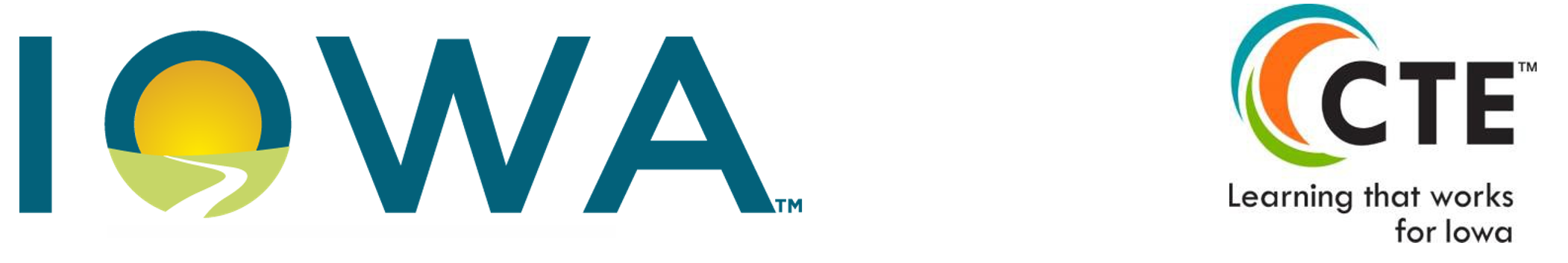 Revised: December, 2024